Development of a Cylindrical Rotation Sensor for LIGO
Shoshana Apple
University of Washington
GWANW 2023
Tilt in Gravity Wave Detectors
Problem: During high winds, the seismometers pick up ground tilt and inject additional noise into the measurements
Solution: Have a separate device that can detect when the ground is tilting and subtract that out of the seismometer reading
Currently have sensors installed in LIGO
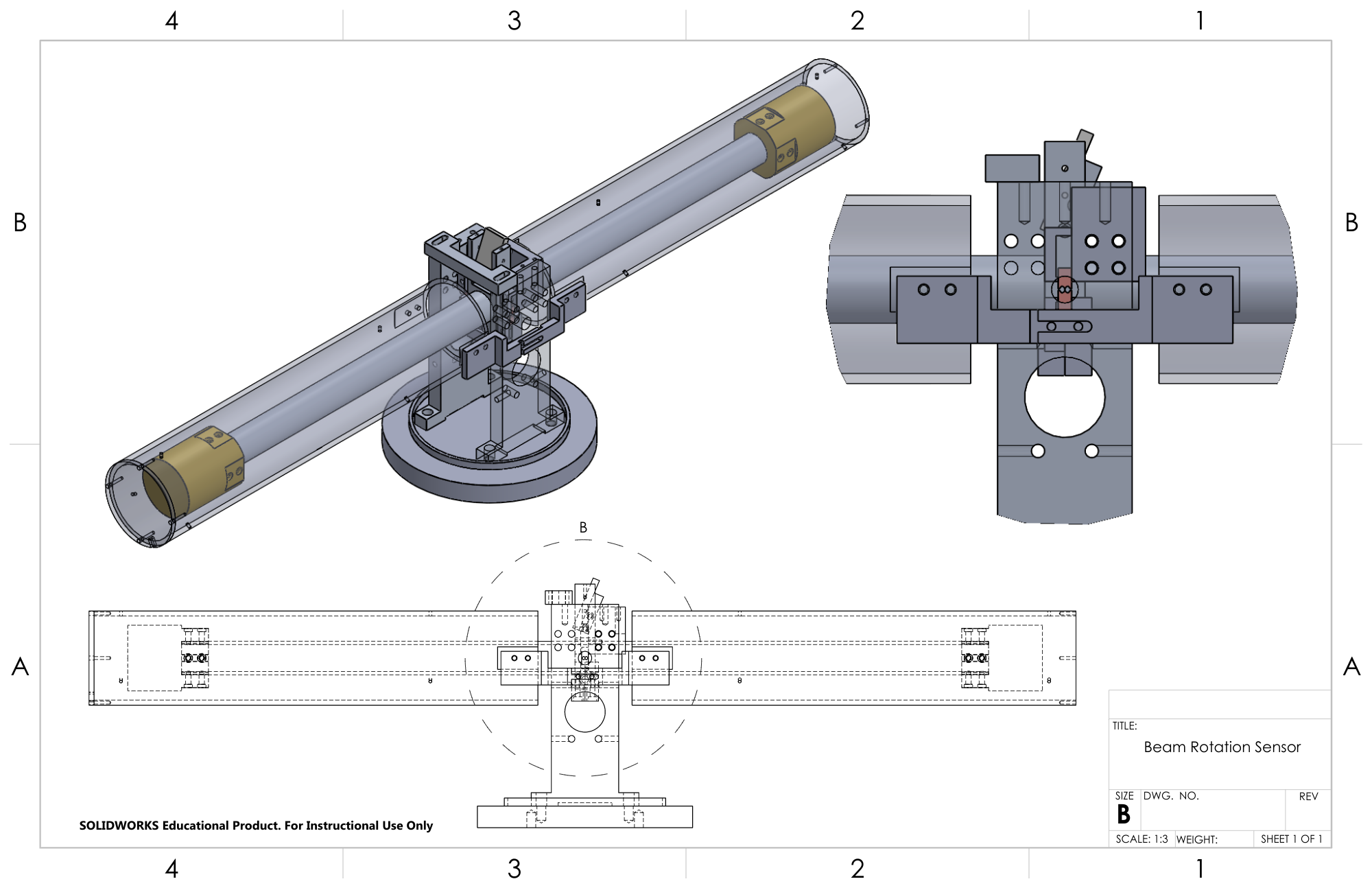 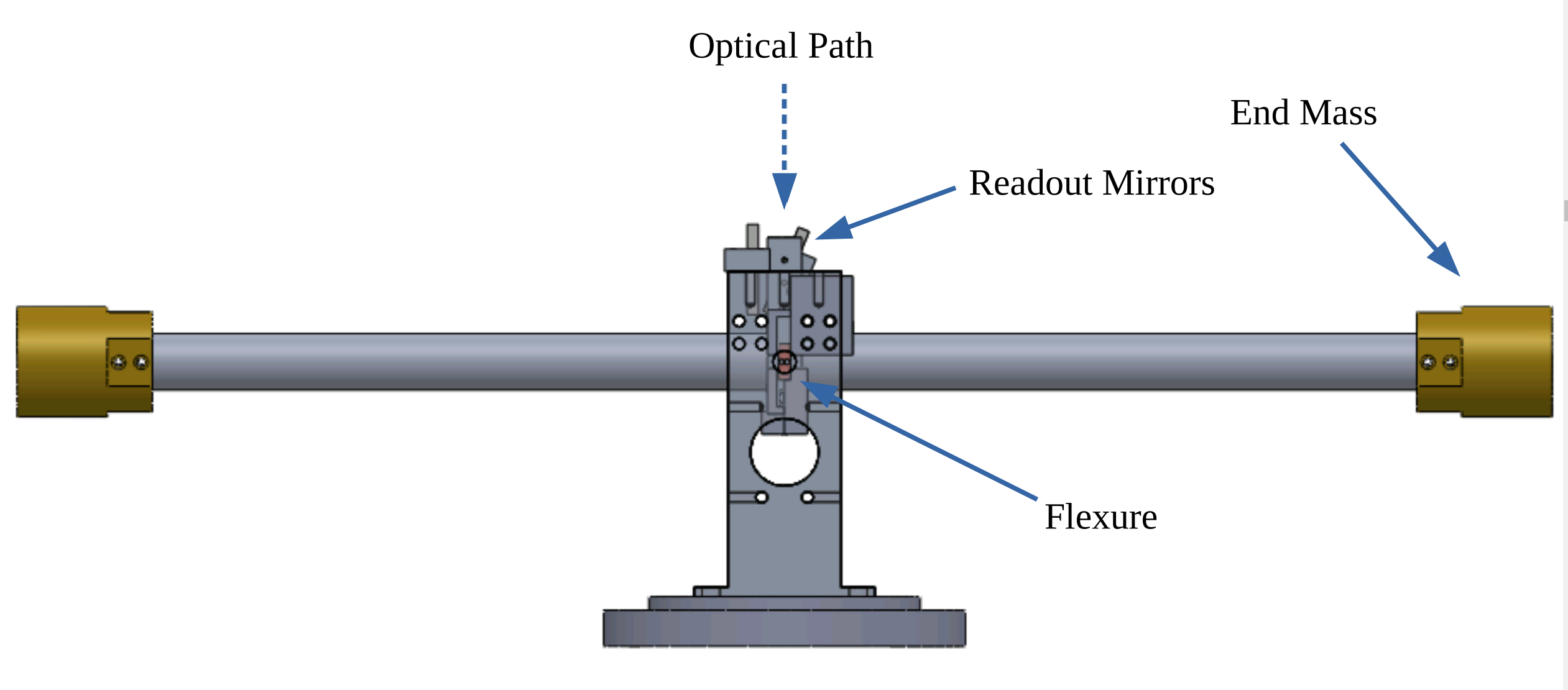 Requirements for CRS
Want to make compact version that can go on the Seismic isolation platform
Must be small enough to fit on the platform(30cm)
Must be vacuum compatible
Needs to be able to operated remotely
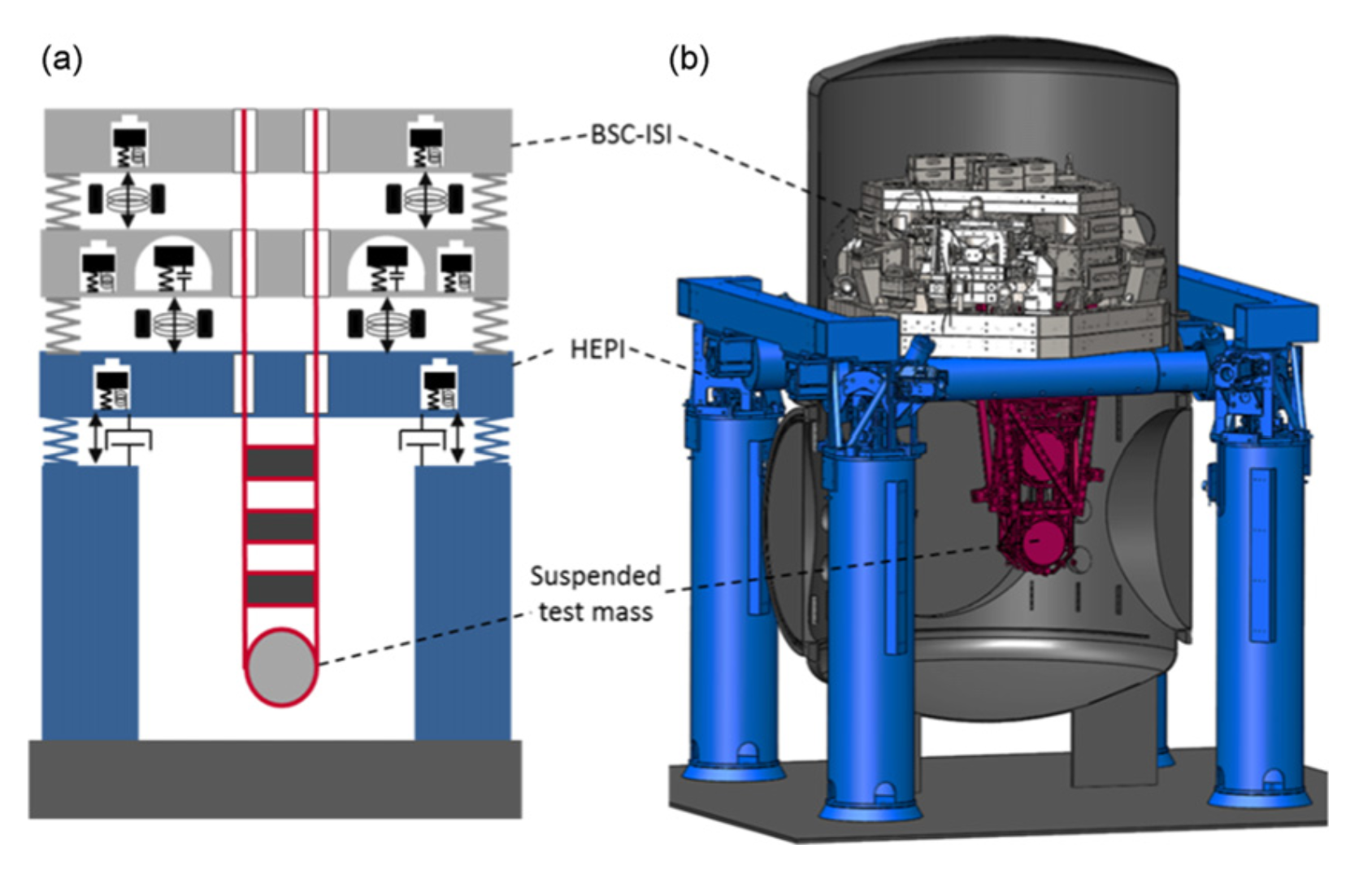 Image credit: F Matichard et al 2015 Class. Quantum Grav. 32 185003
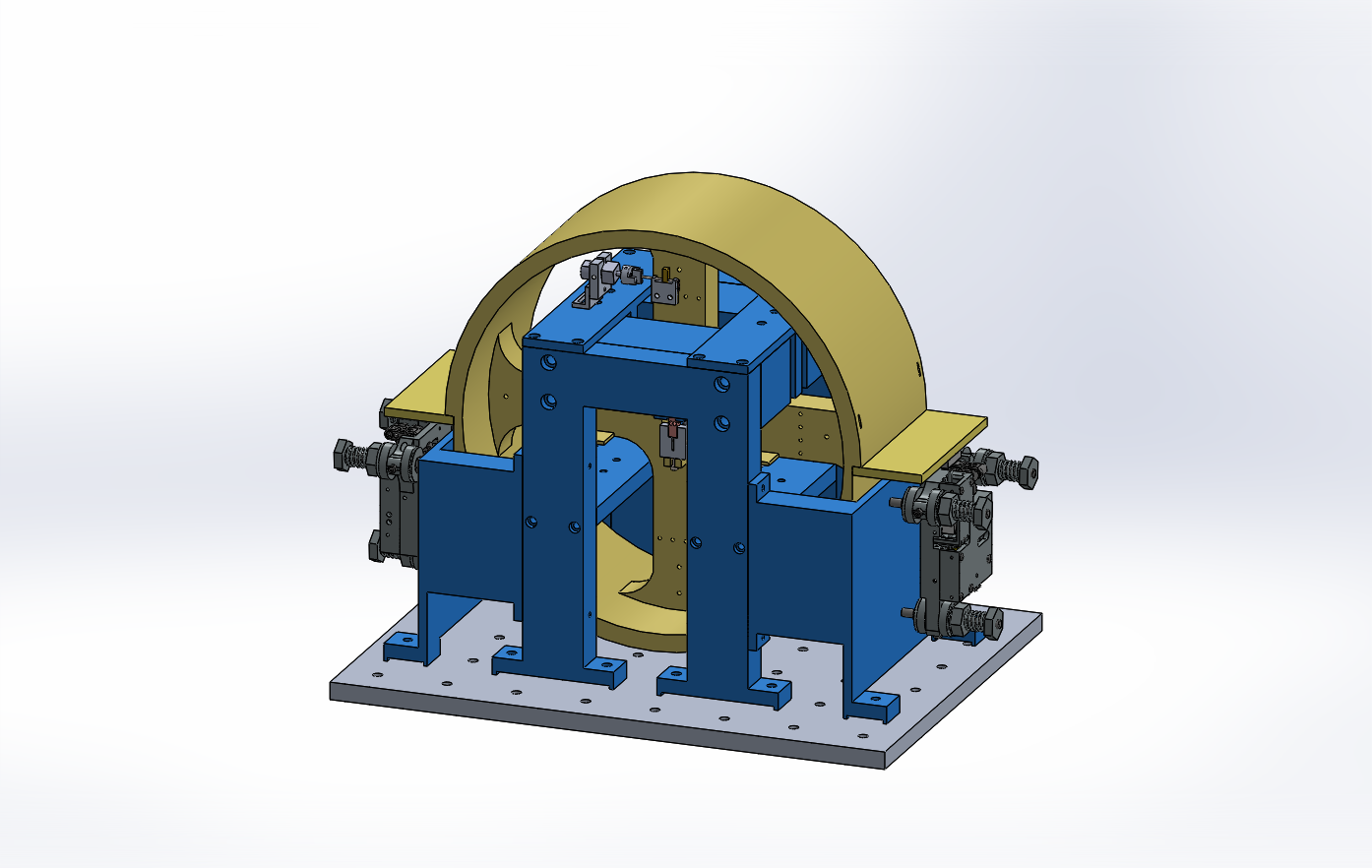 CRS Design
Proof Mass
A proof mass supported by two flexures
rotationally isolated from supports
Interferometers detect how far each “wing” is from ground to calculate the tilt angle
Flexures
(BeCu 14 µm thick)
Support
Optics
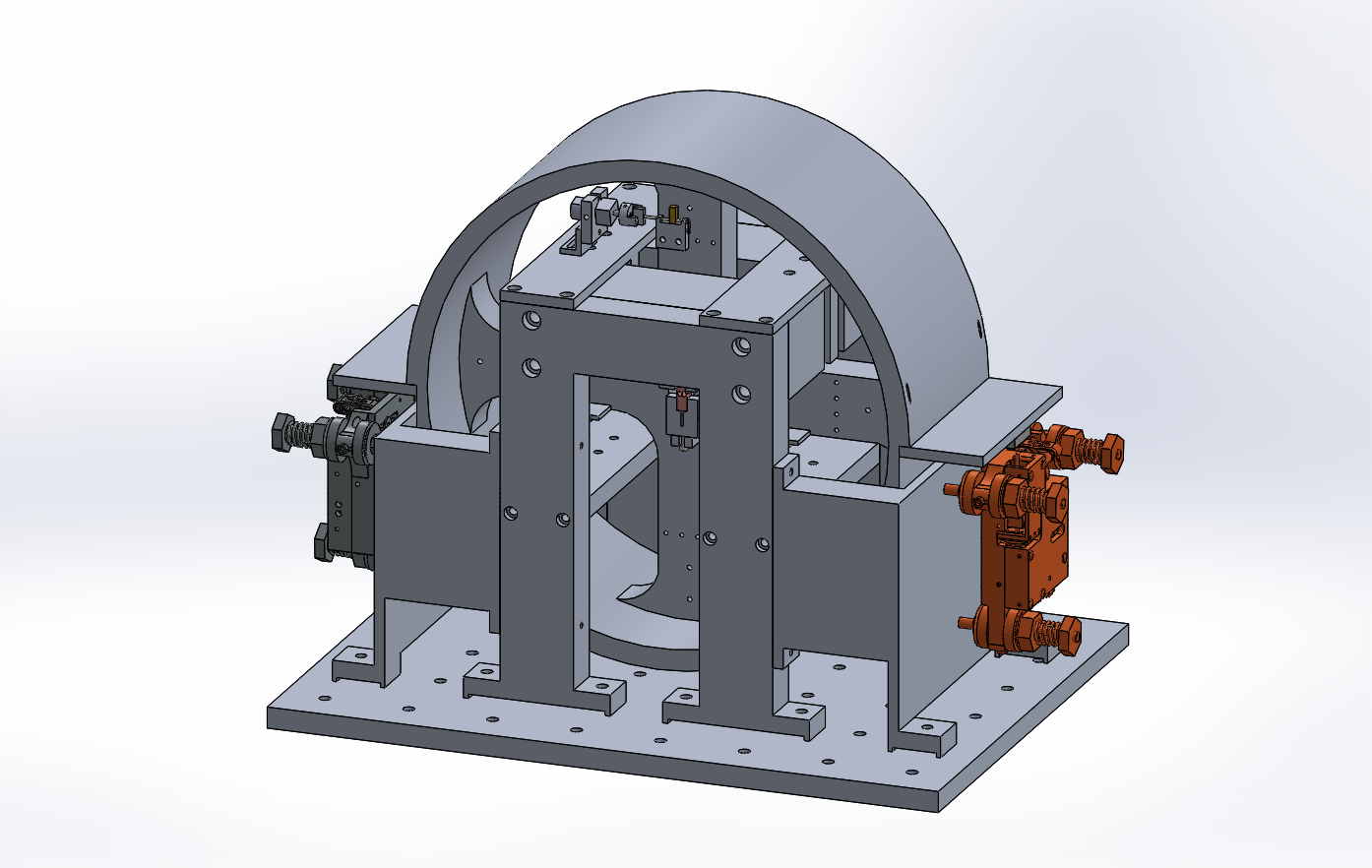 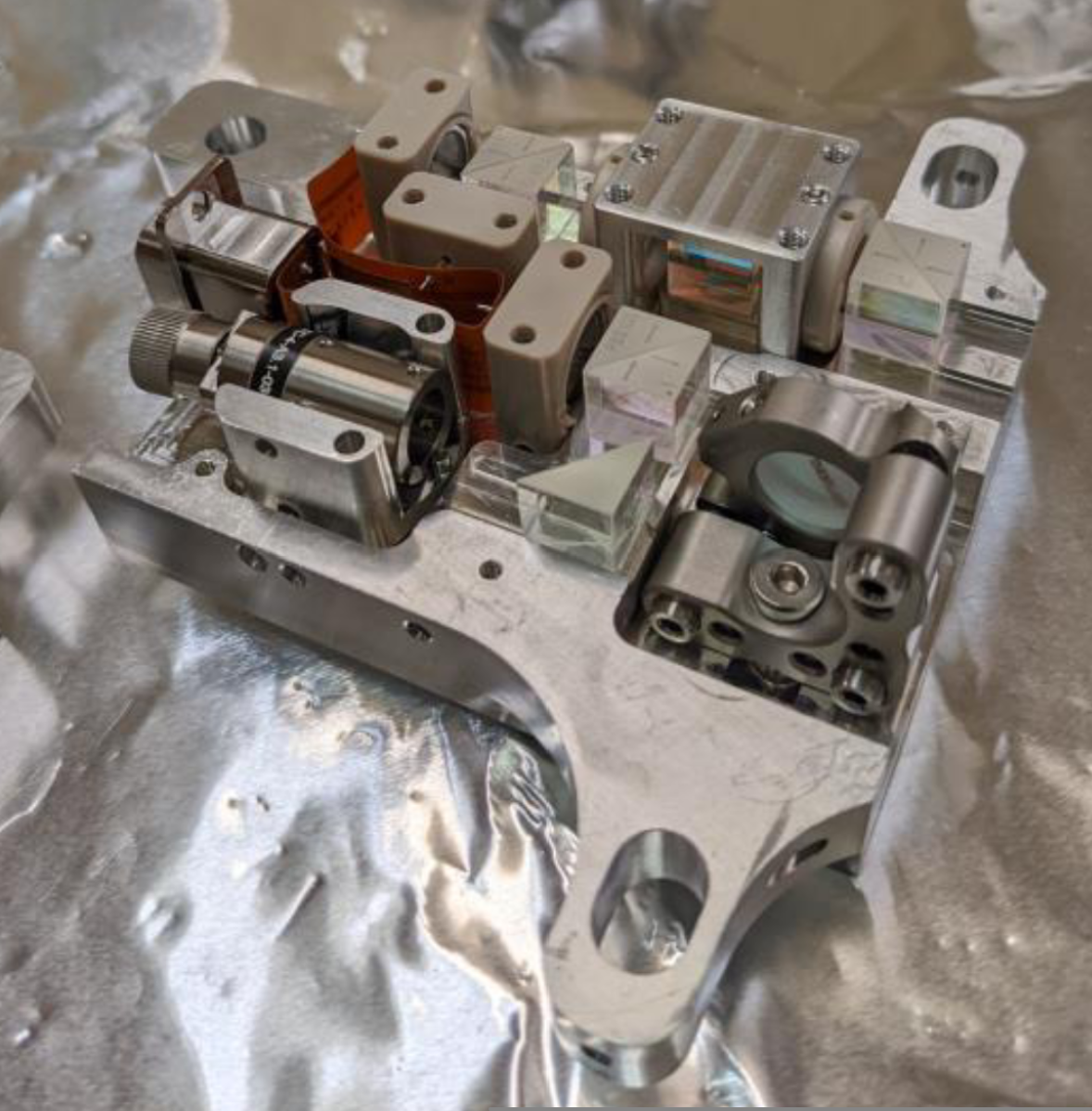 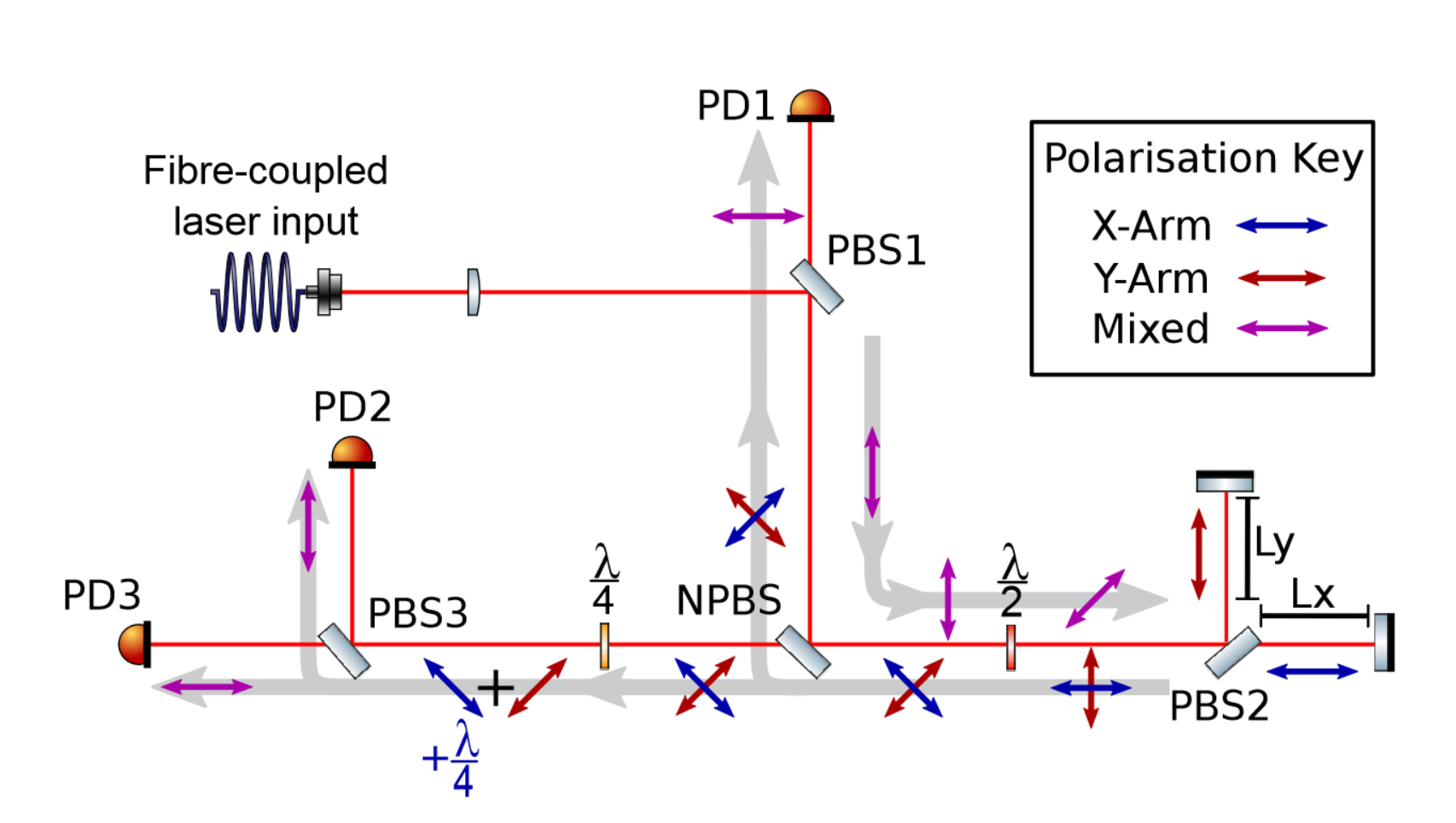 On proof mass
Image credit: S J Cooper et al 2018 Class. Quantum Grav. 35 095007
Homodyne Quadrature Interferometer
Developed by group at Vrije Universiteit Amsterdam & University of Birmingham
Mirrors on wings reflect beam to give a distance readout
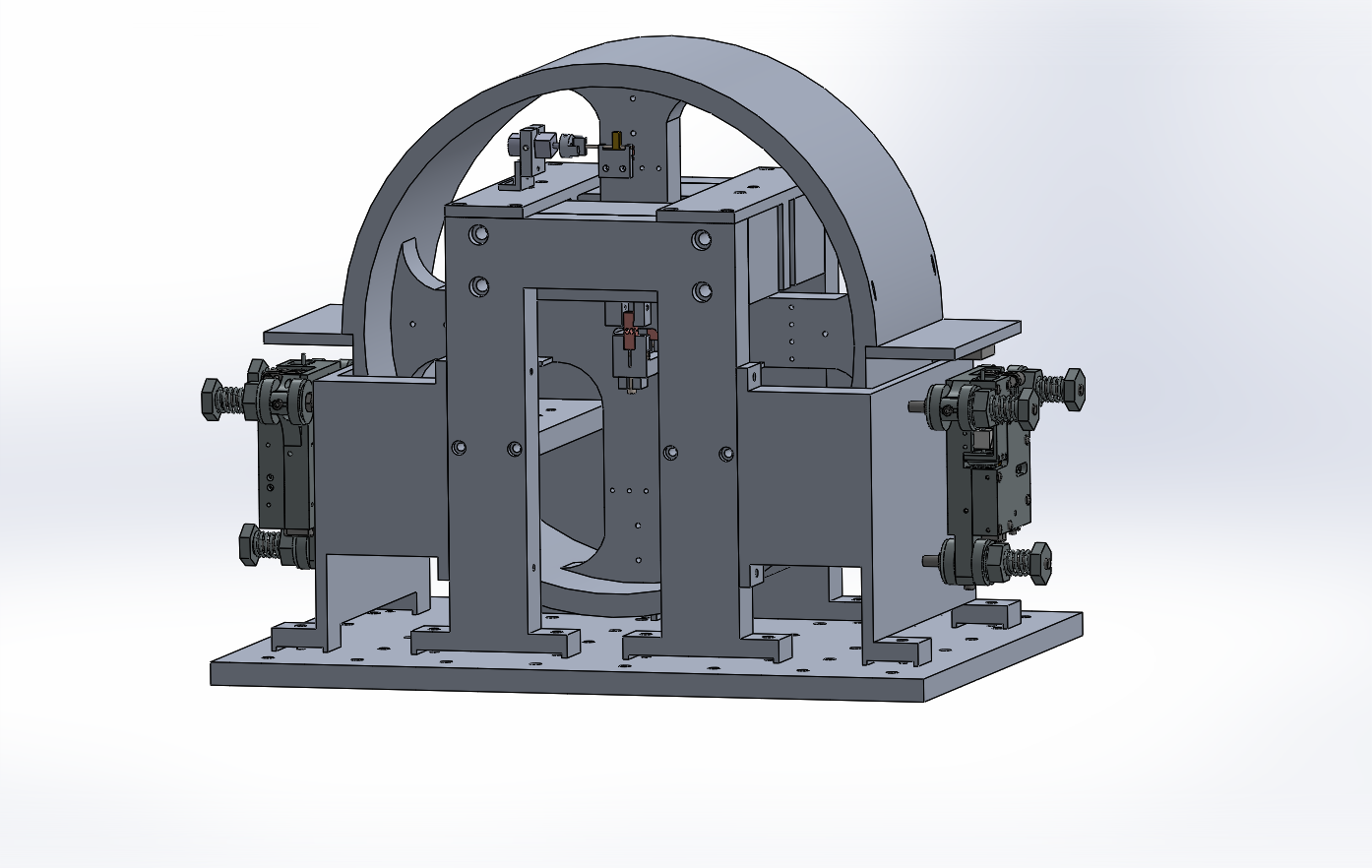 Mass Adjuster
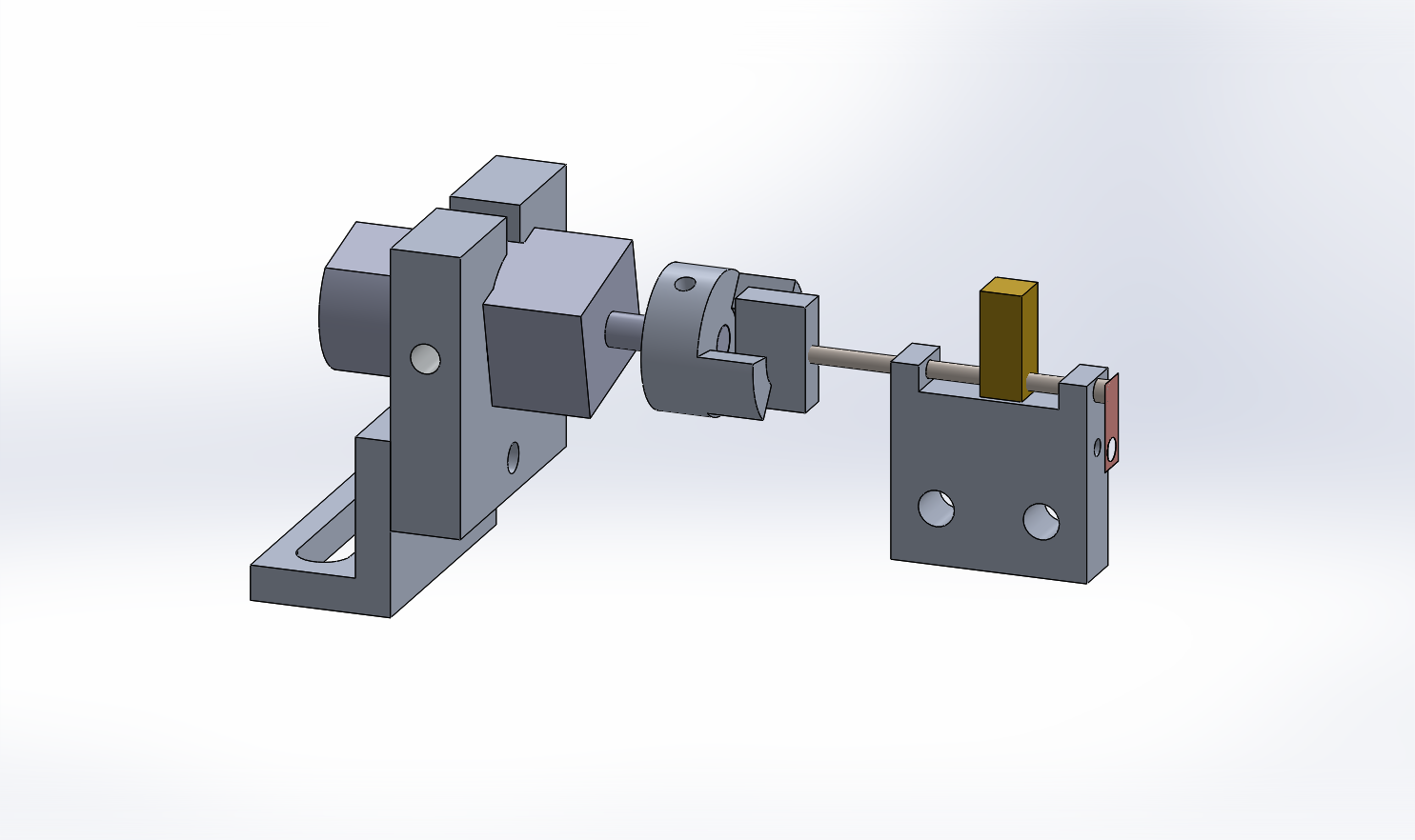 Center of mass can shift (Temperature, etc.)
Adjustable mass on proof mass that can be moved via motor
Can be decoupled by rotating the opposite direction
Remote Adjusting
Need to be able to remotely change CoM while in vacuum without impacting performance
Motor can couple/decouple itself
Warning “feelers” at end of track to keep adjuster from breaking itself
Output
Op Amp
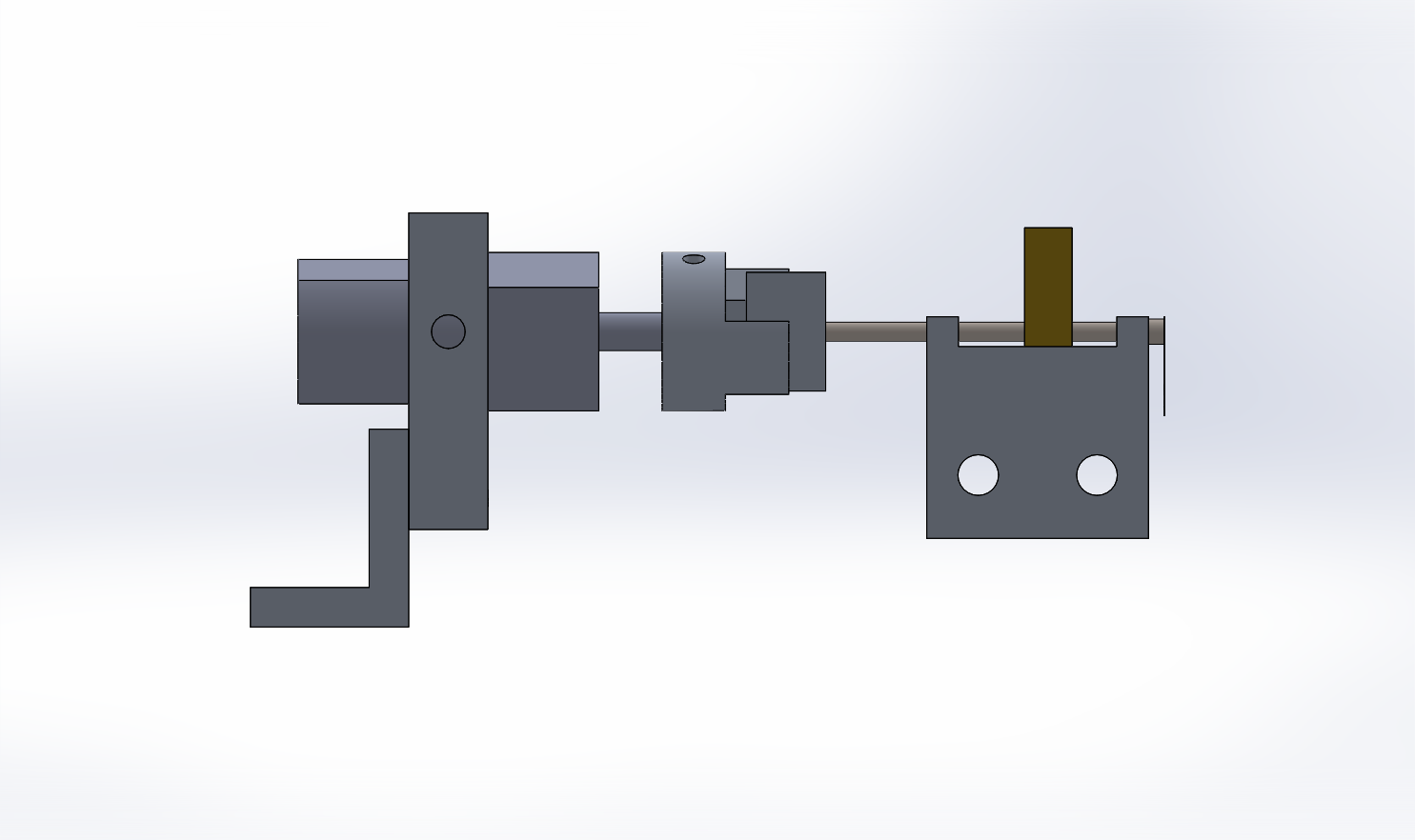 Voltage
Voltage
Grounded
Coupled
Decoupled
Coupled
Current Noise Results
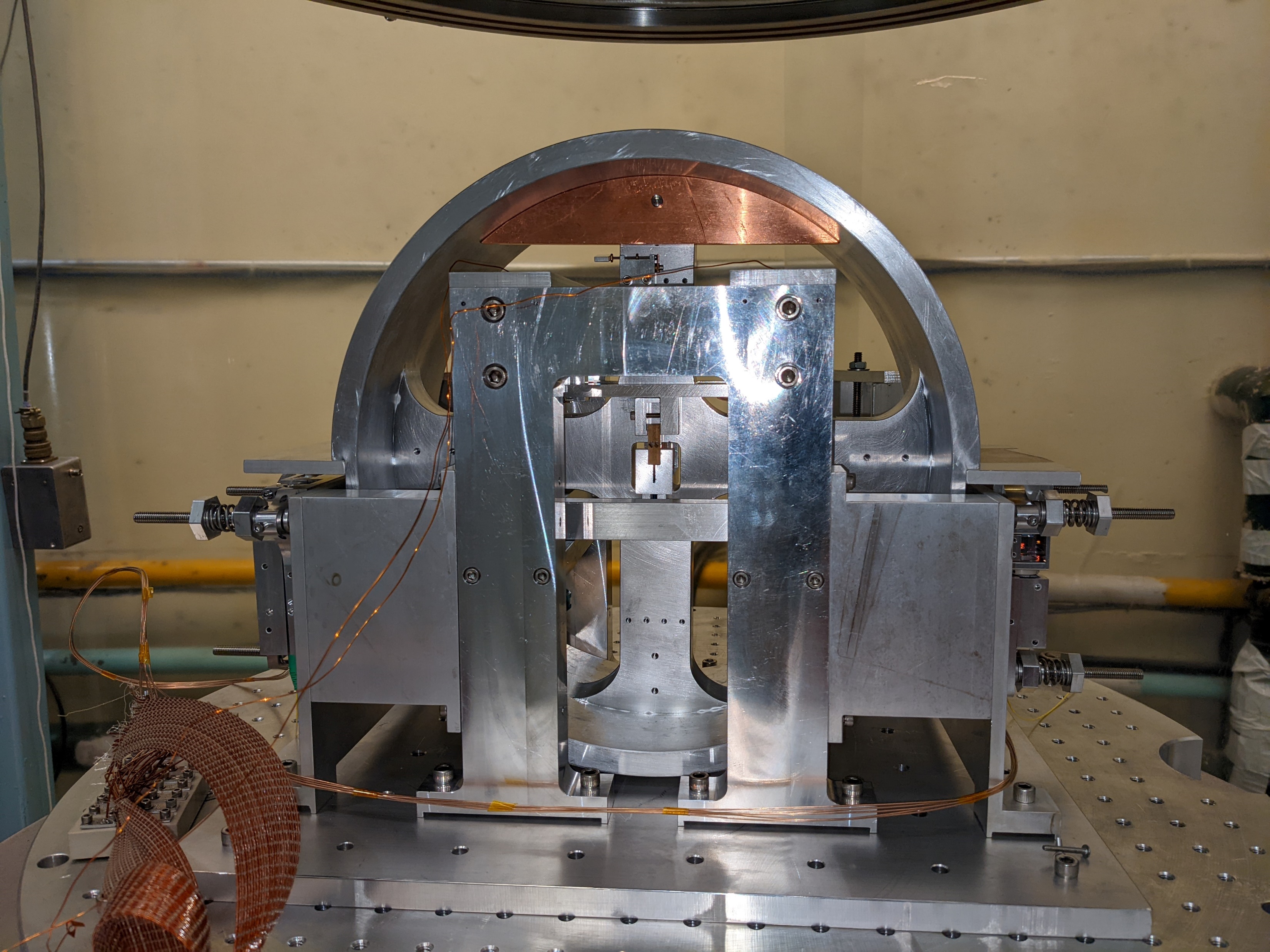 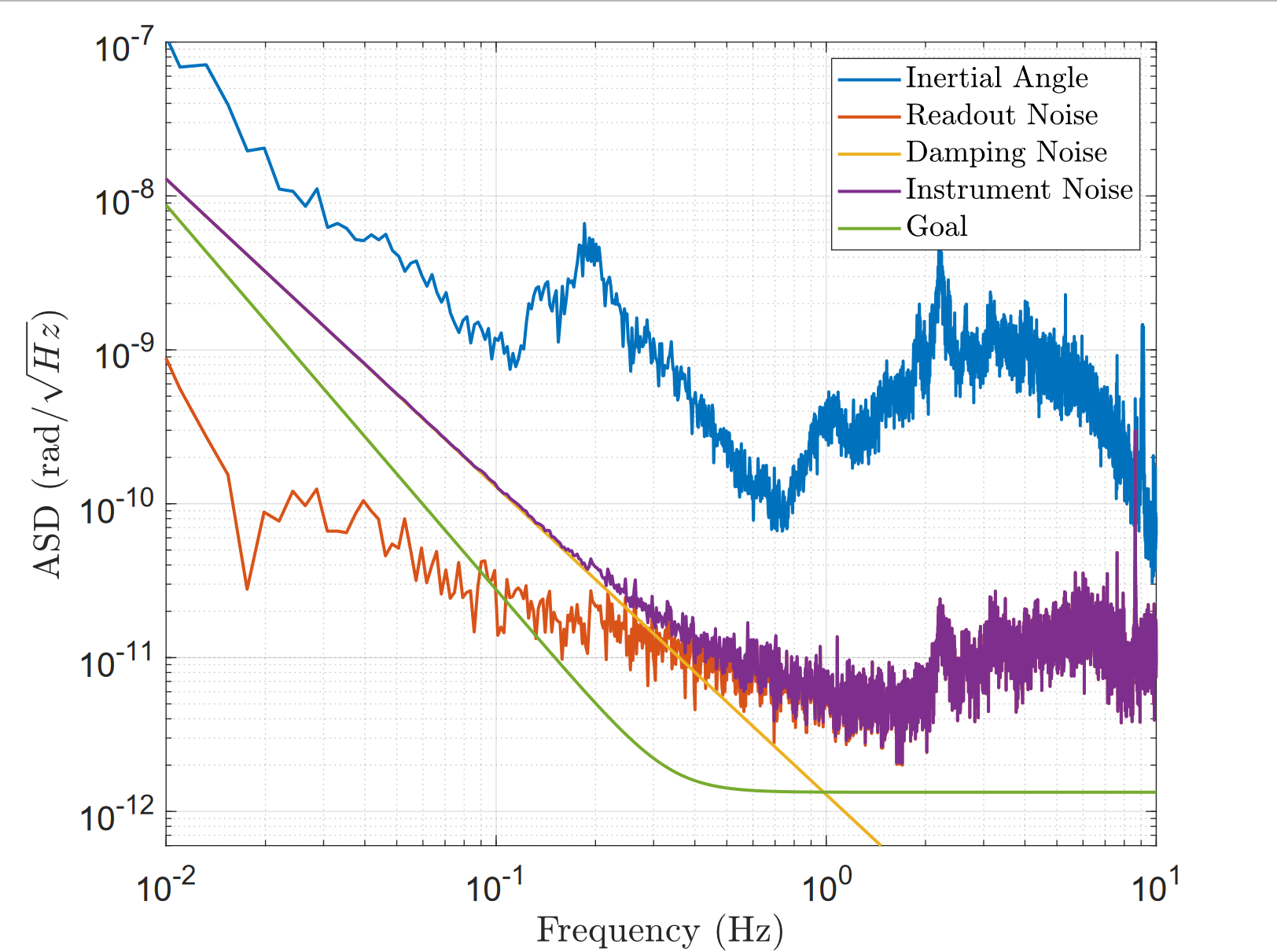 [Speaker Notes: 1.5 hz]
Thank You